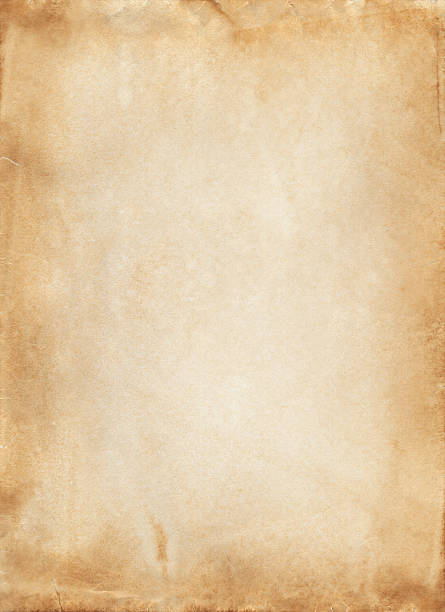 Components build to create the composite
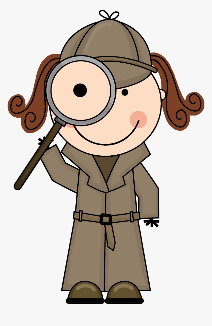 History Lesson Pathway
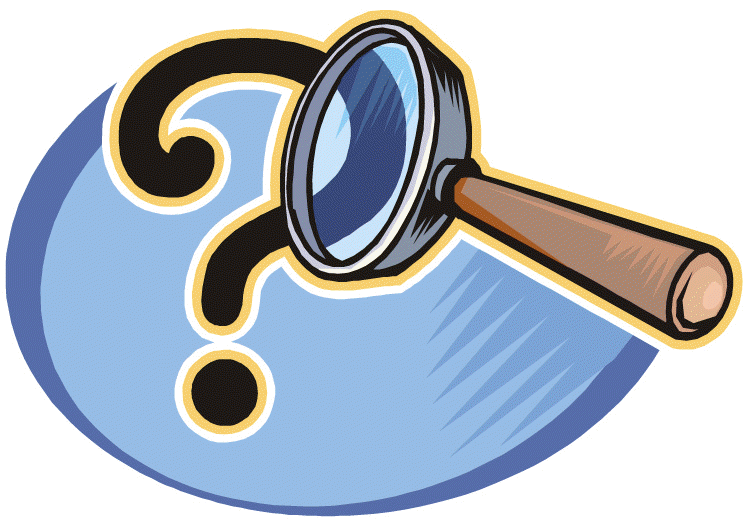 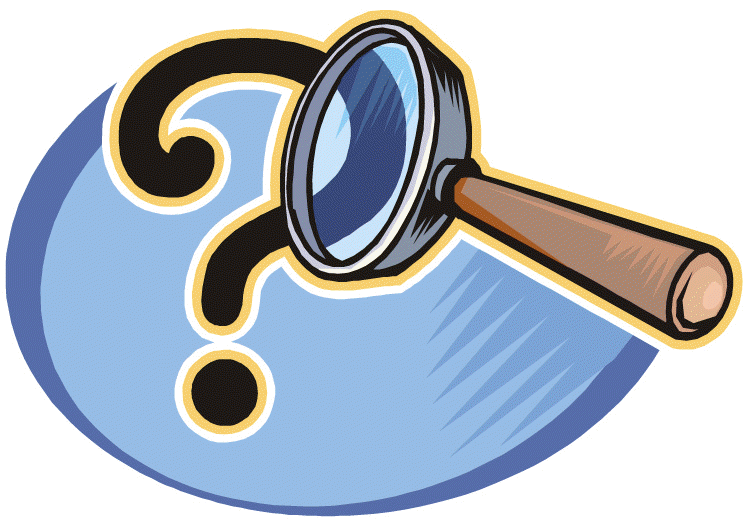 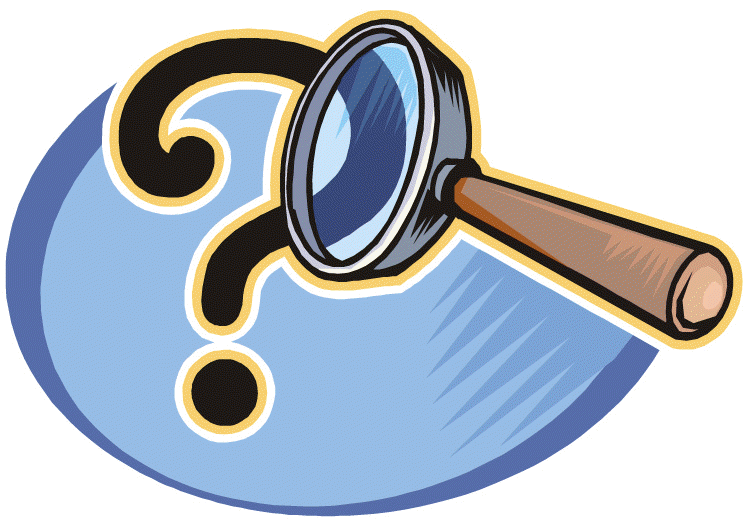 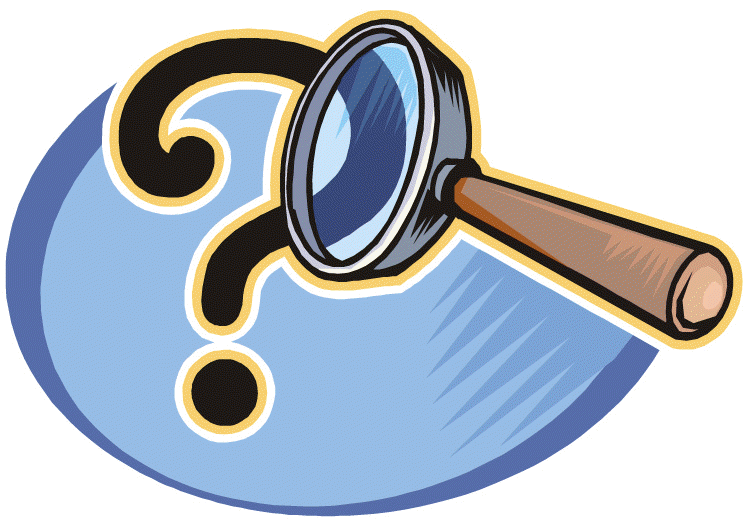 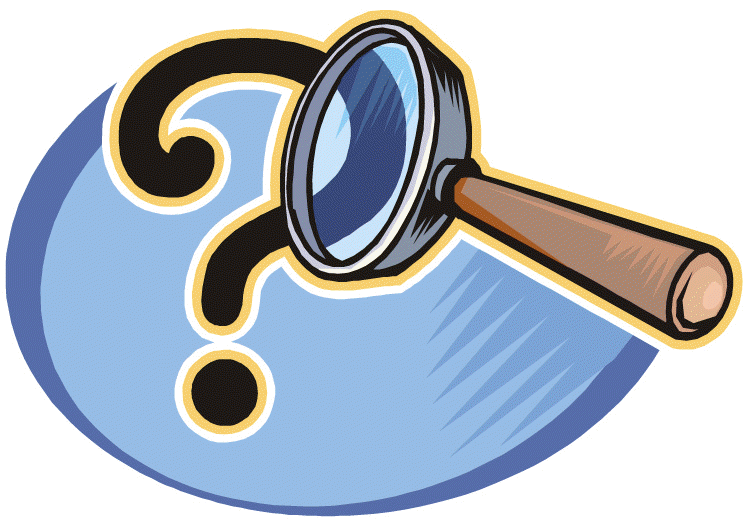 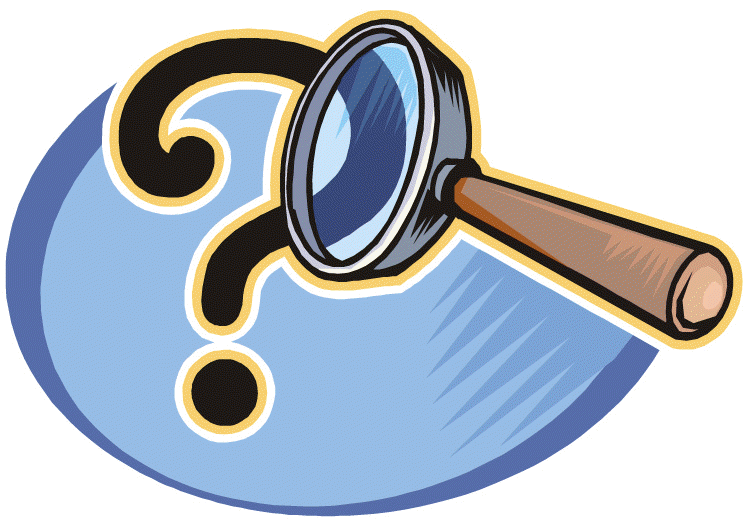 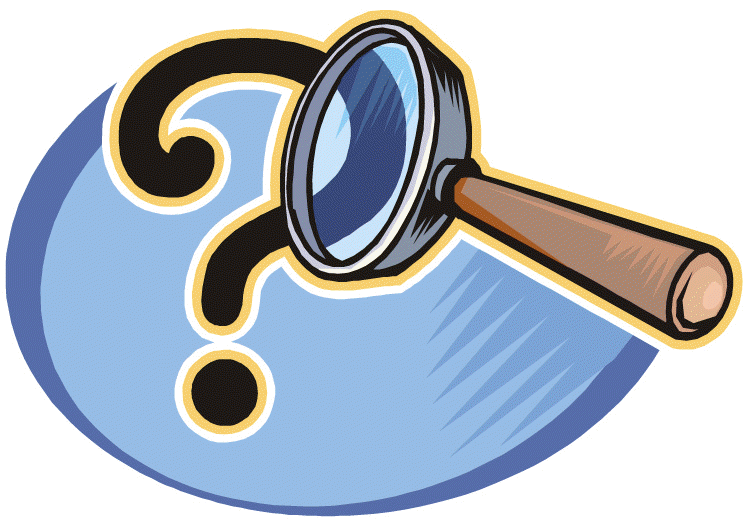 Questioning and AFL throughout
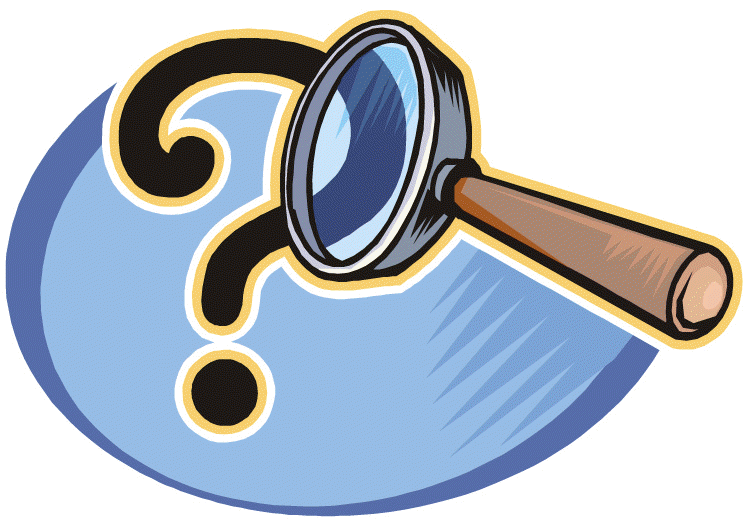 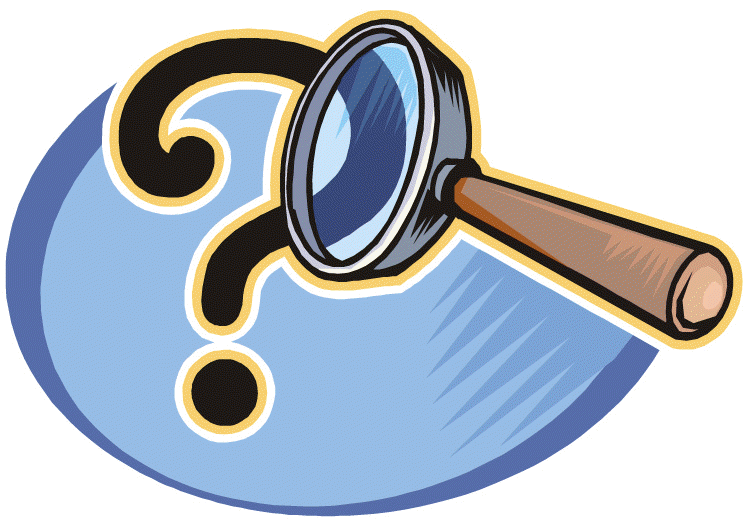 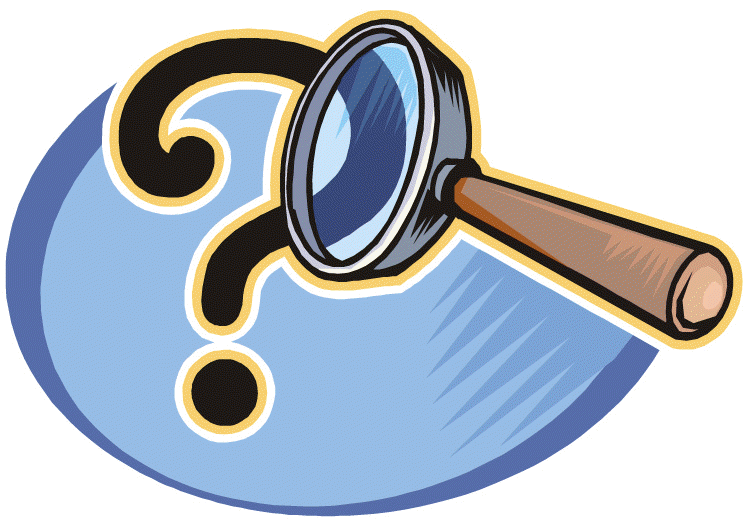 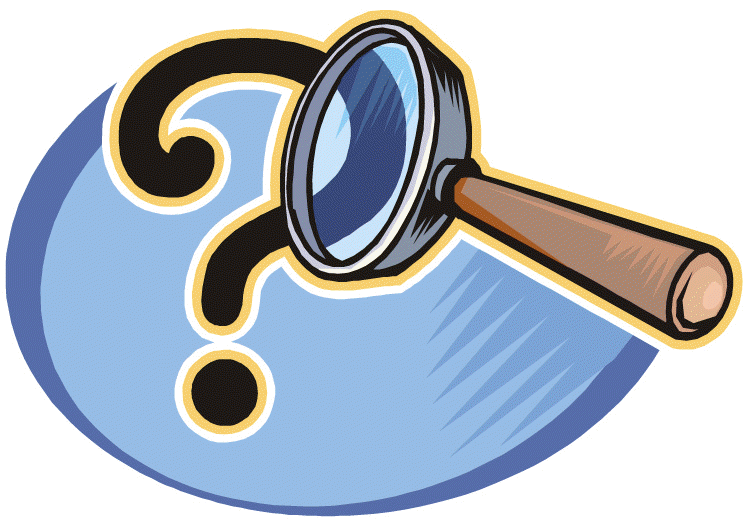 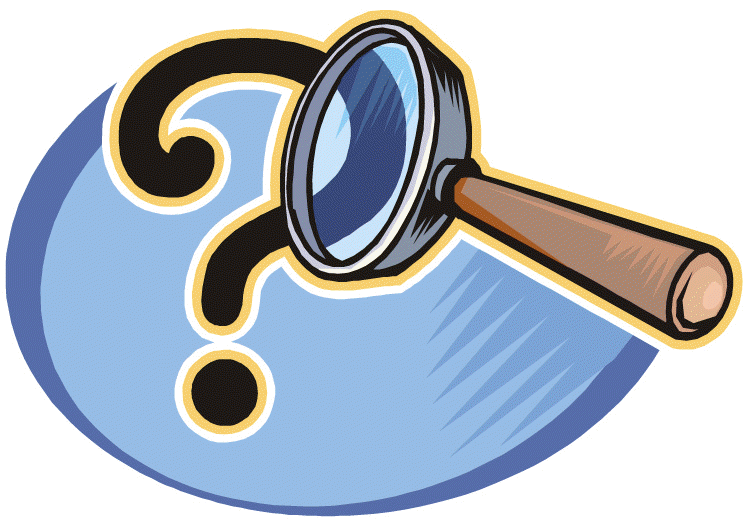 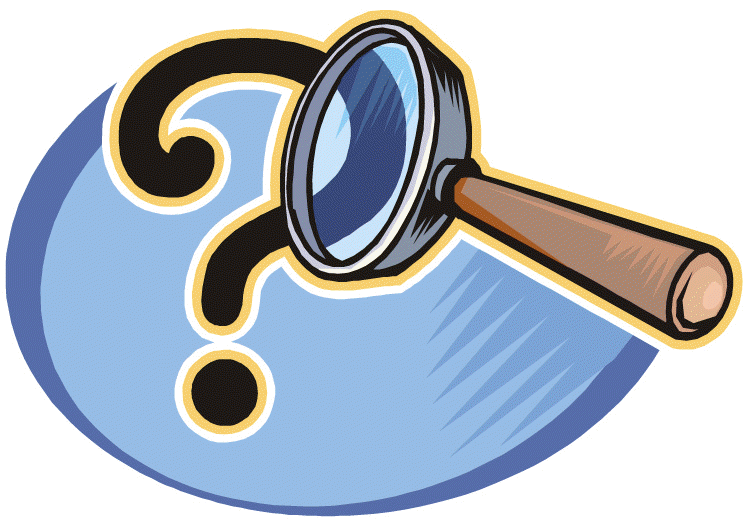 Teach the new substantive and/ or disciplinary knowledge.
Apply knowledge:
Research
Order
Compare
Analyse
Debate
Review knowledge gained and add to the key question for the unit.
Introduce the L.O. and the most important vocabulary for this lesson.
Explain that this is a History lesson and share the key question for the unit.
Retrieve the prior knowledge required to be successful in this lesson.